Exact calculation of a posteriori 
probability distribution 
with distributed computing systems
Kirill Kholodkov, Igor Aleshin
Schmidt Institute of Physics of the Earth RAS
Introduction
Determination of anisotropic parameters of crust and upper mantle
Key facts:
Anisotropy is detectable on the surface
Introduction
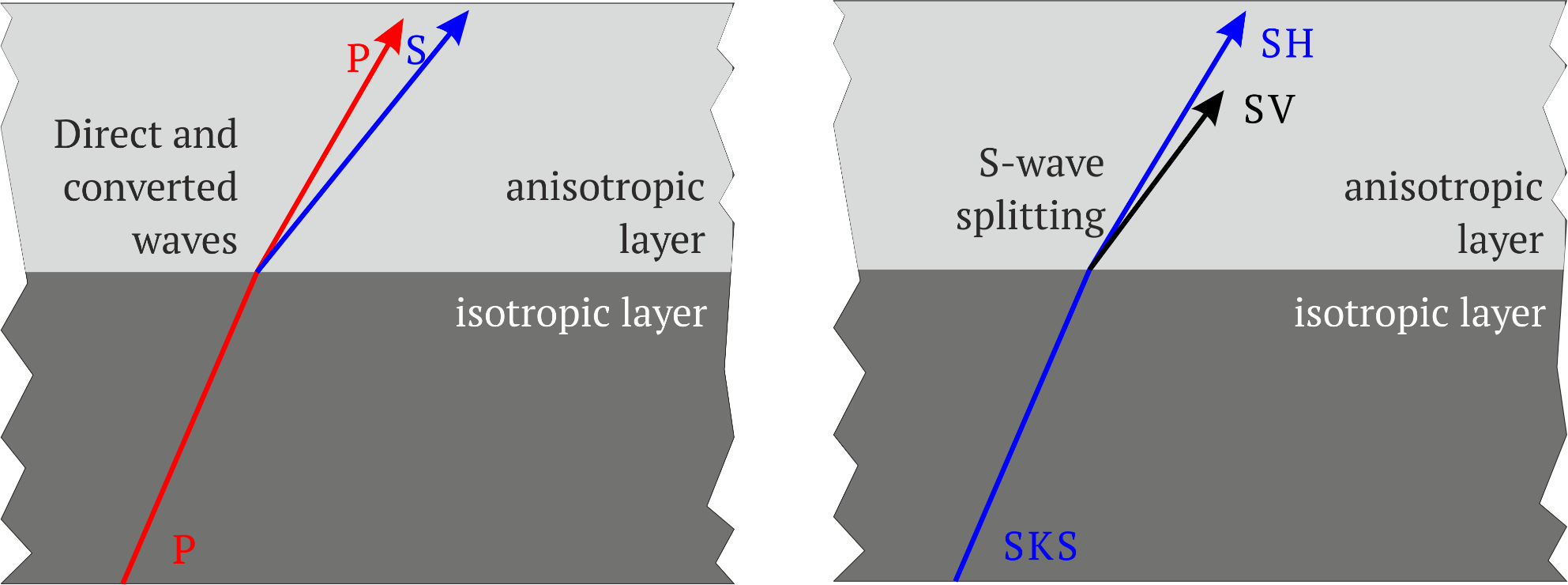 Introduction
Determination of anisotropic parameters of crust and upper mantle
Key facts:
Anisotropy is detectable on the surface
The cause 	of anisotropy is believed to be LPO of olivine crystals
Introduction
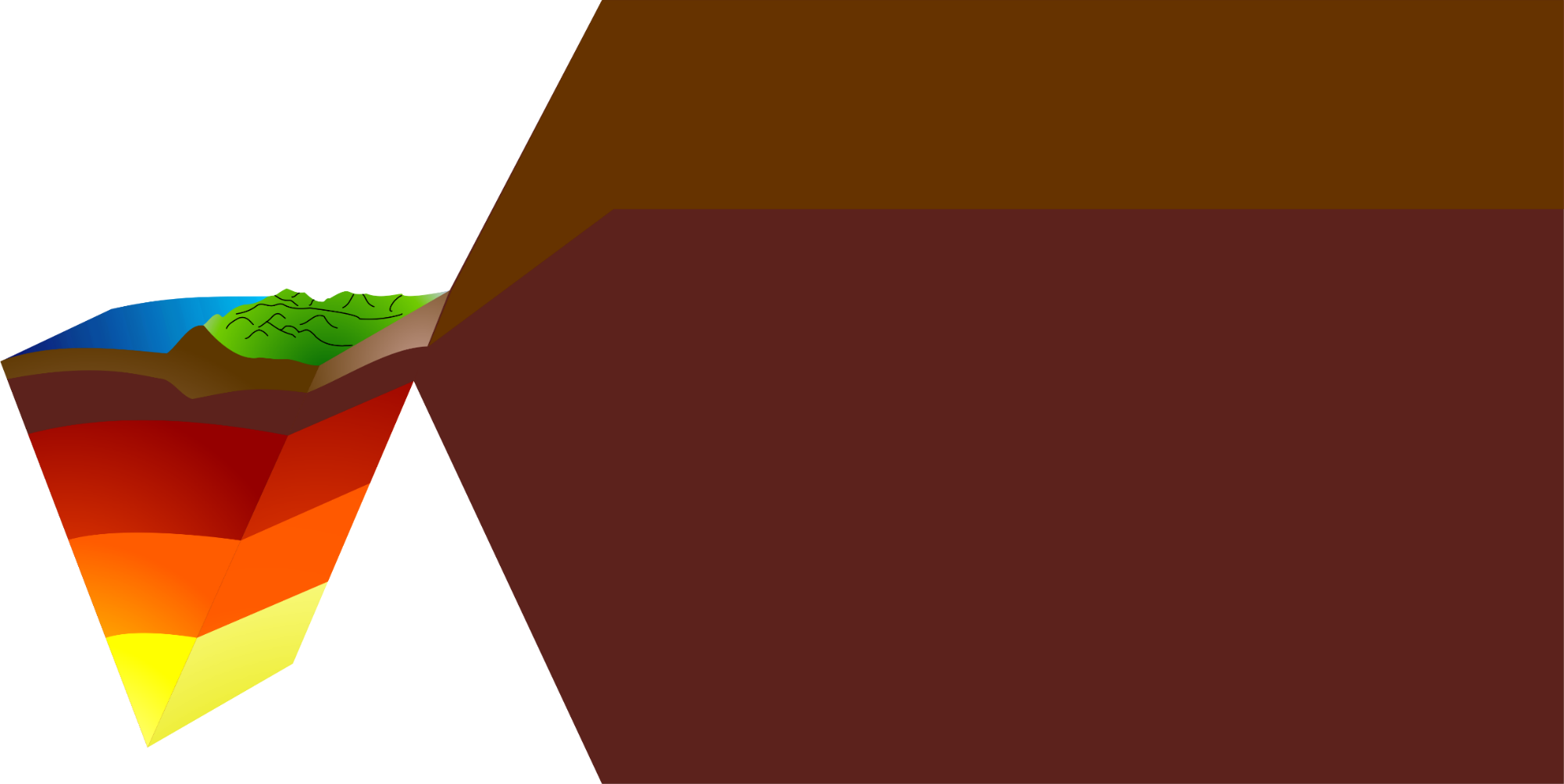 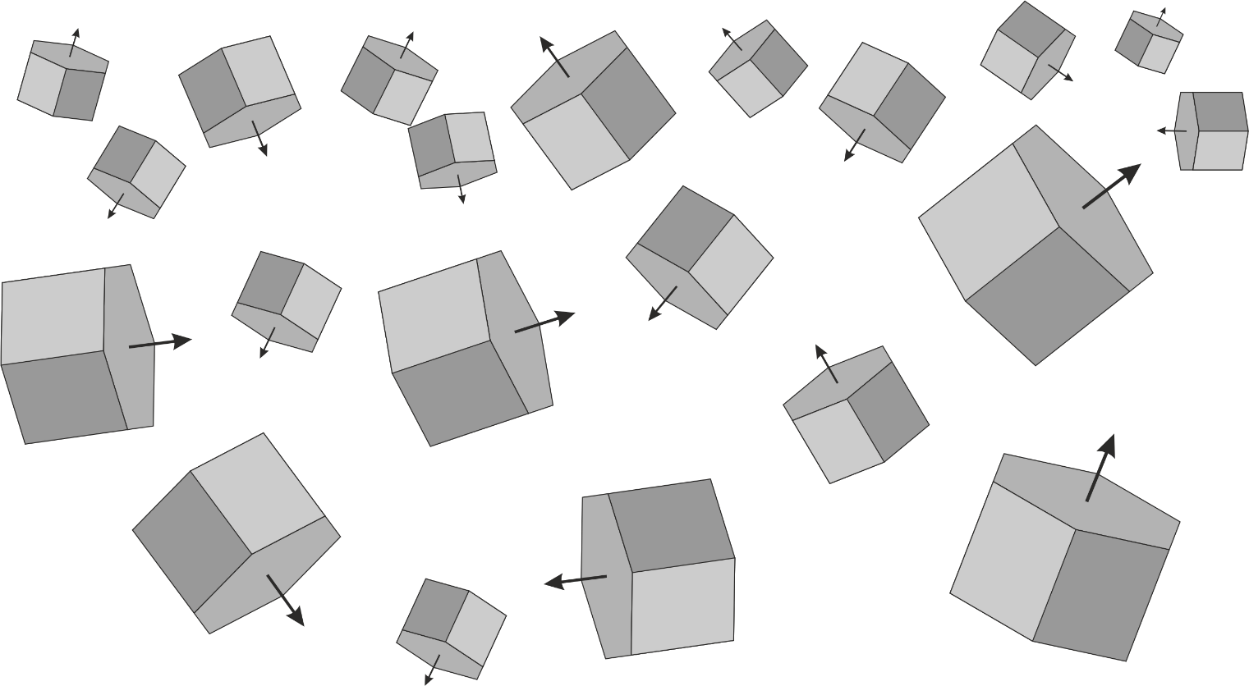 Introduction
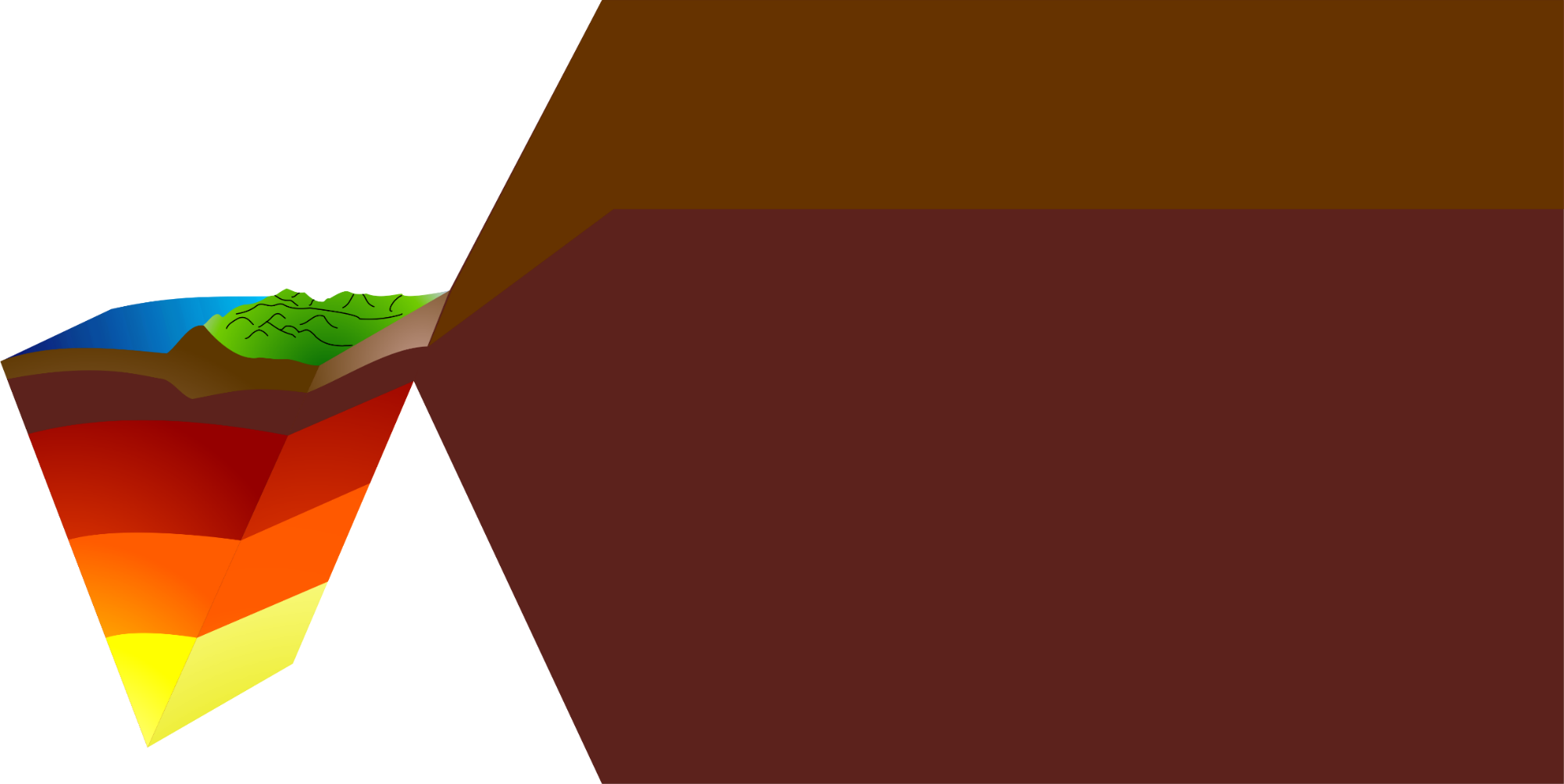 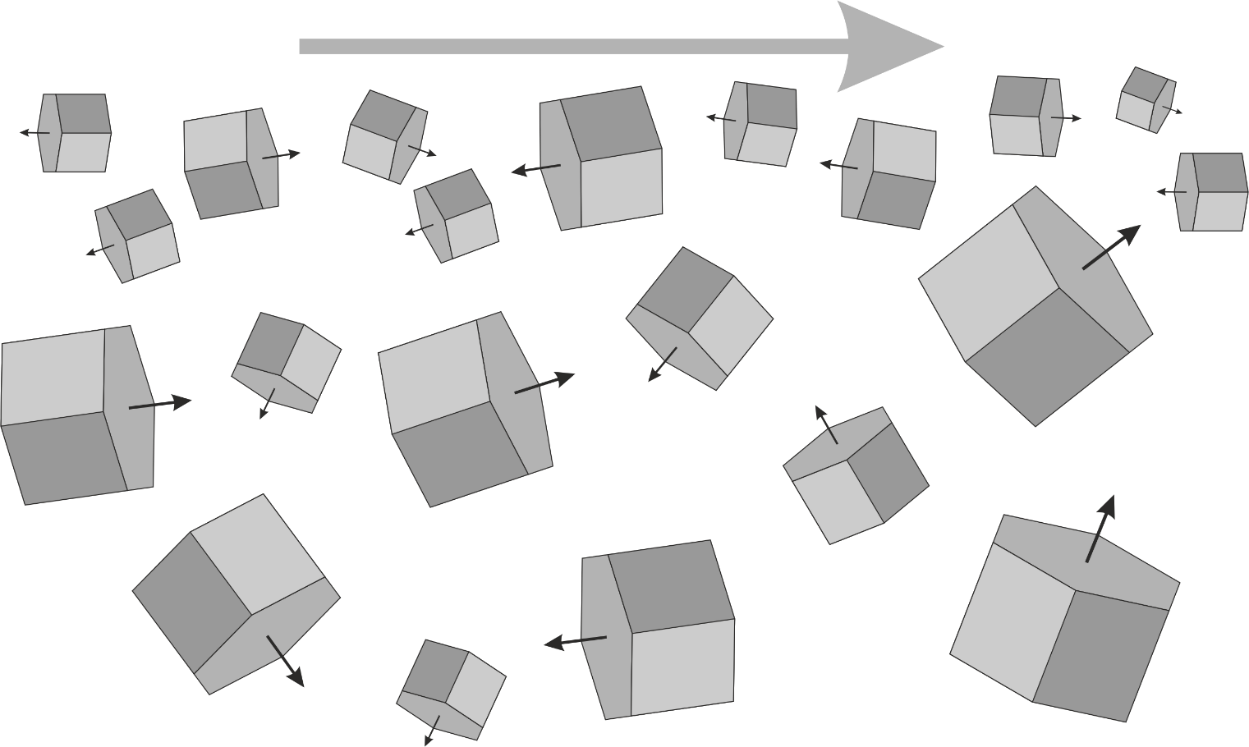 Introduction
Determination of anisotropic parameters of crust and upper mantle
Key facts:
Anisotropy is detectable on the surface
The cause 	of anisotropy is believed to be LPO of olivine crystals

The latter is caused by recrystallization because of tectonic movement. This allows us to learn of plate movement direction (or historical directions).
Introduction
Determination of anisotropic parameters of crust and upper mantle
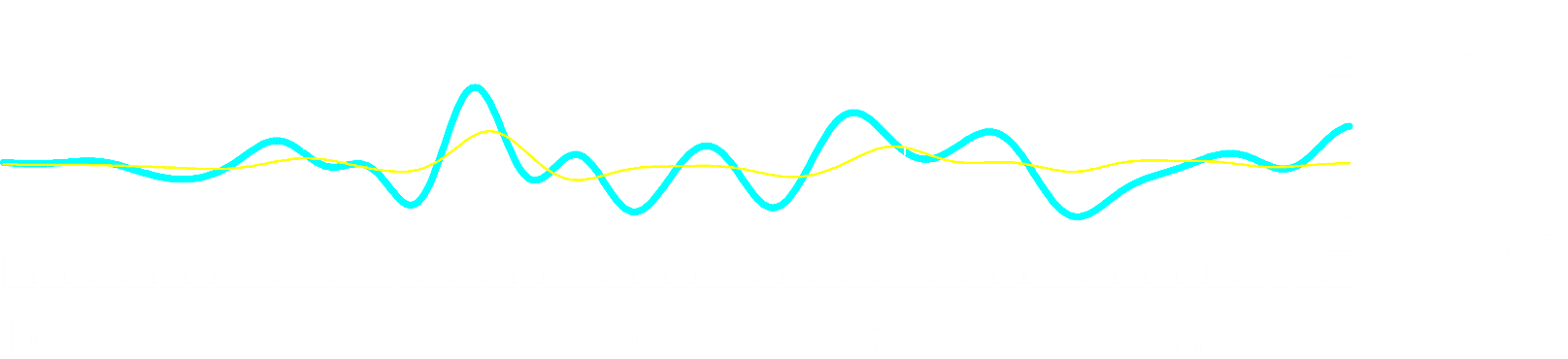 Introduction
Introduction
Introduction
Allows to study the dependency on parameters with expected values, variance, kurtosis etc…
Distributed systems
Previously we’ve:
tested manual launches on lcg*.sinp.msu.ru (2009)
created own testbed of two small clusters managed by the Globus Toolkit middleware
created a simple application web interface for Globus Toolkit
Distributed systems
Drawbacks:
Globus is too complex
No middleware flexibility
Distributed systems
Plan:
Look for another way to make a grid
Develop a more flexible application
Distributed systems
Gridway with DRM4G
allows use of Gridway without
intermediate middlewares
https://meteo.unican.es/trac/wiki/DRM4G
Distributed systems
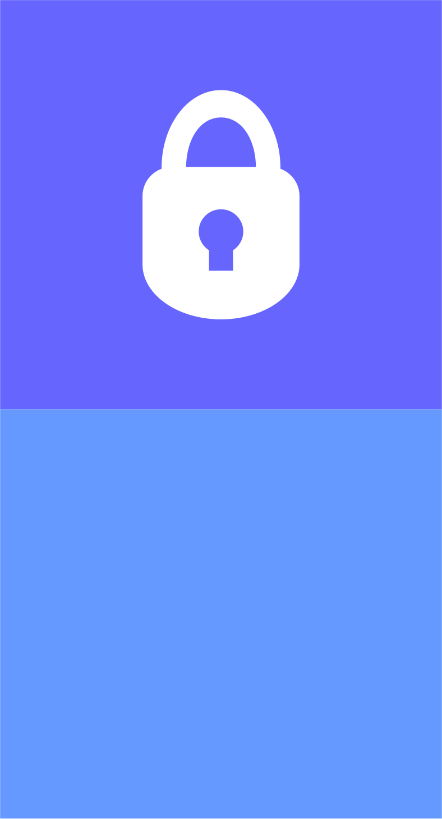 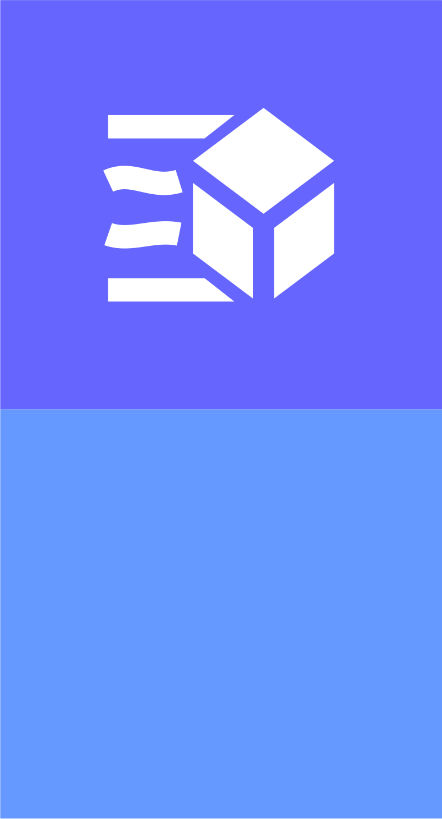 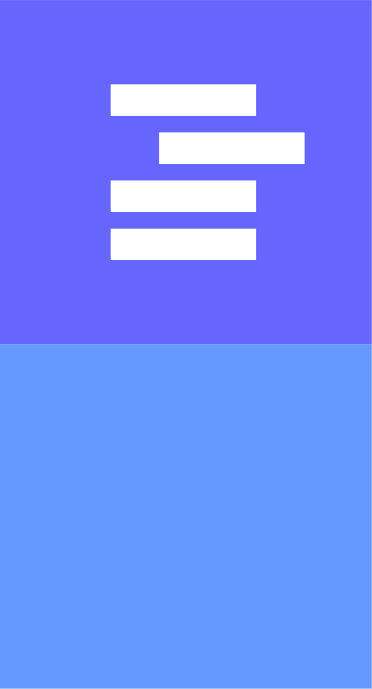 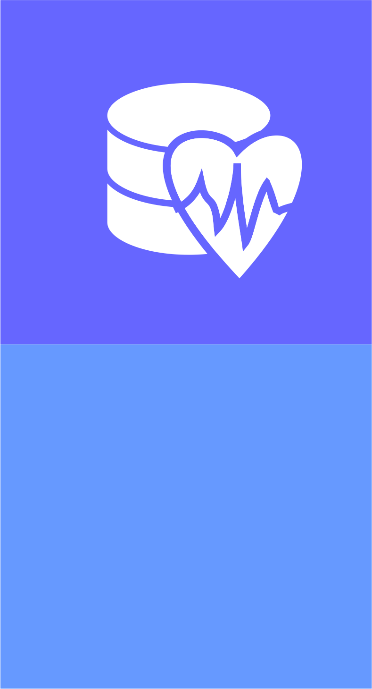 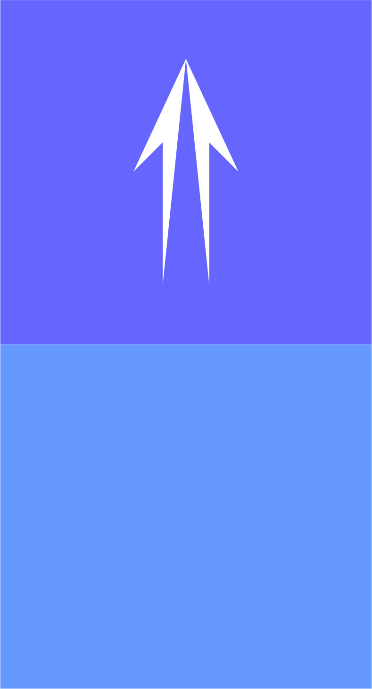 Distributed systems
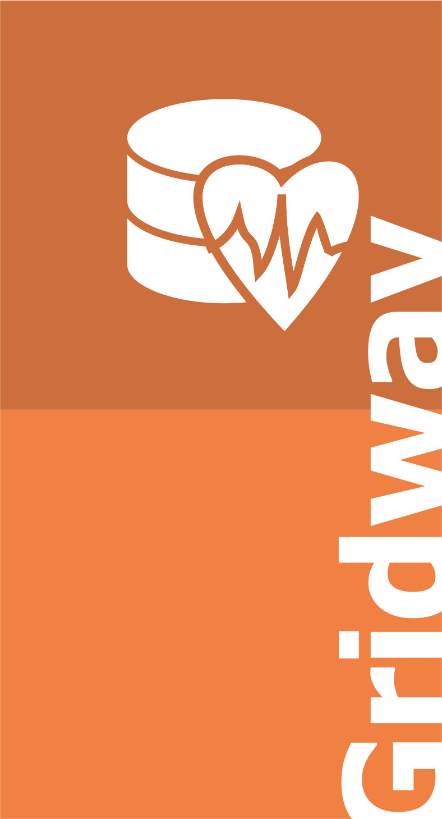 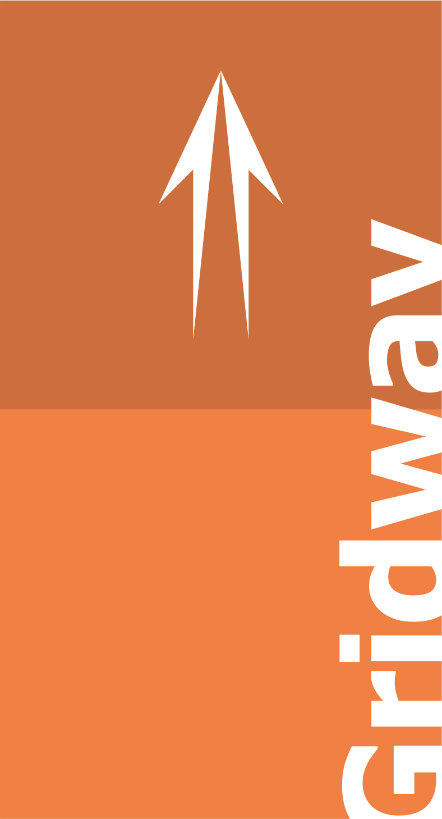 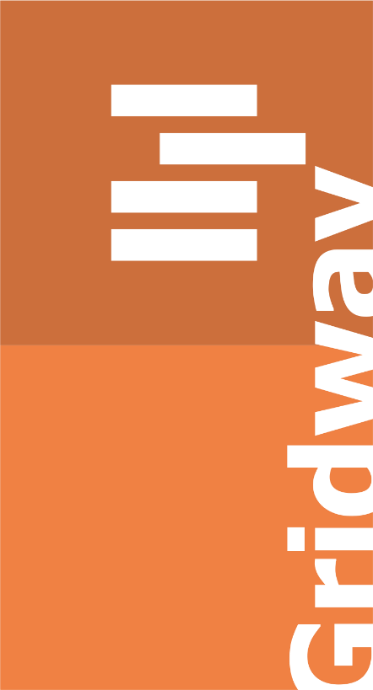 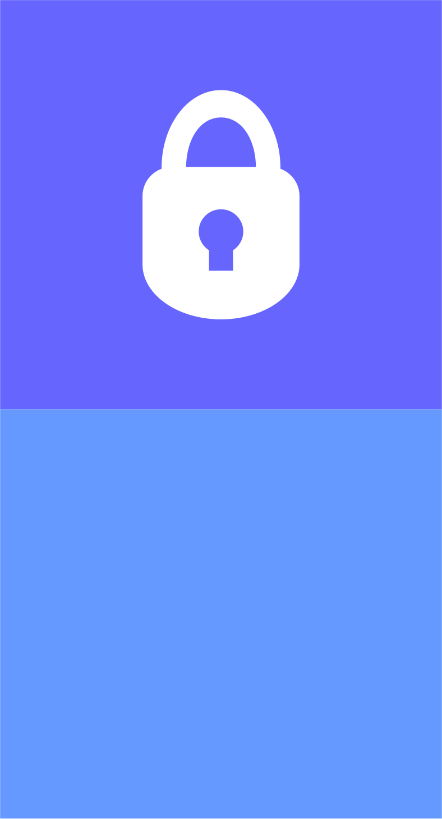 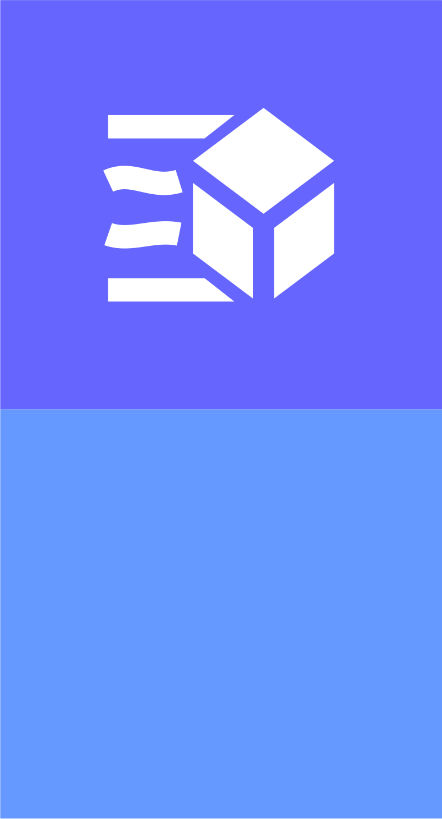 Application
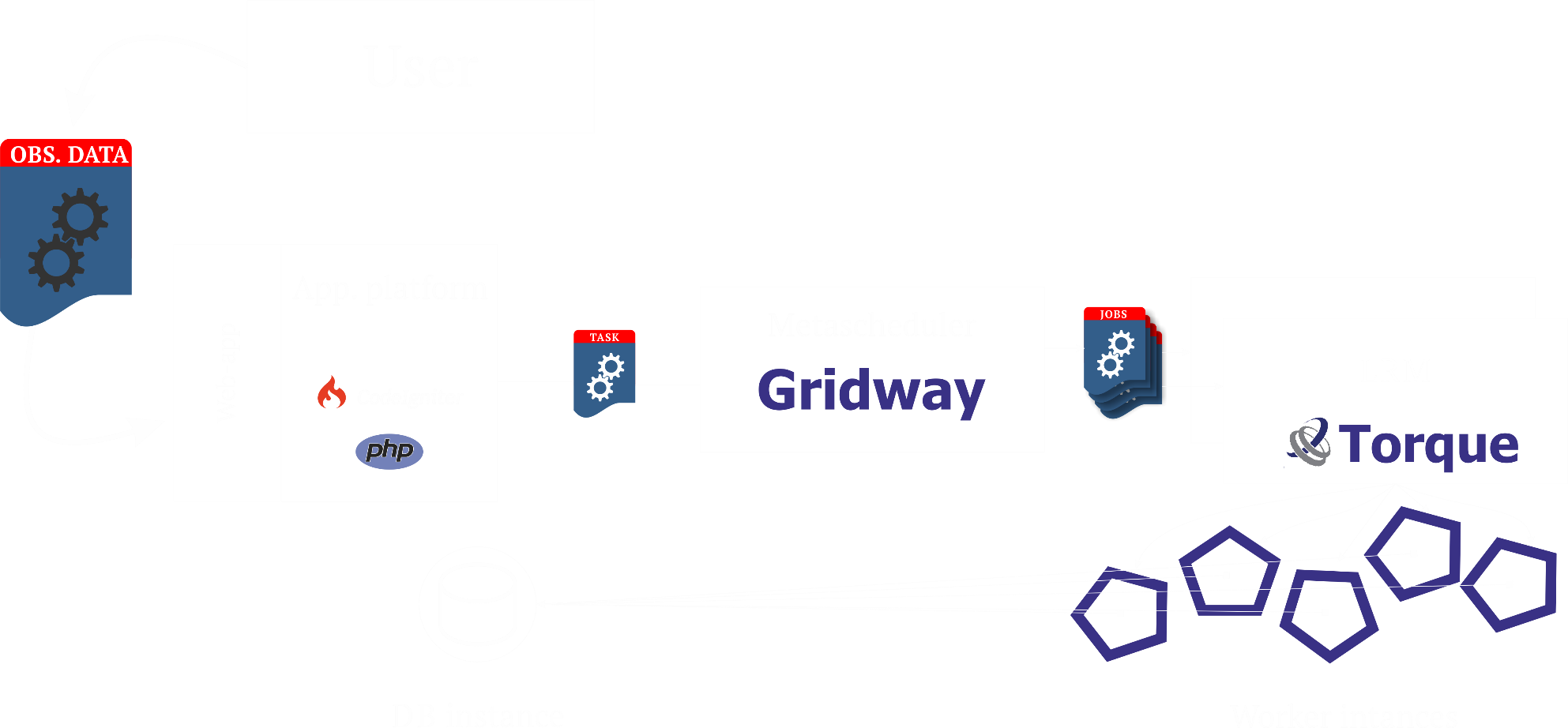 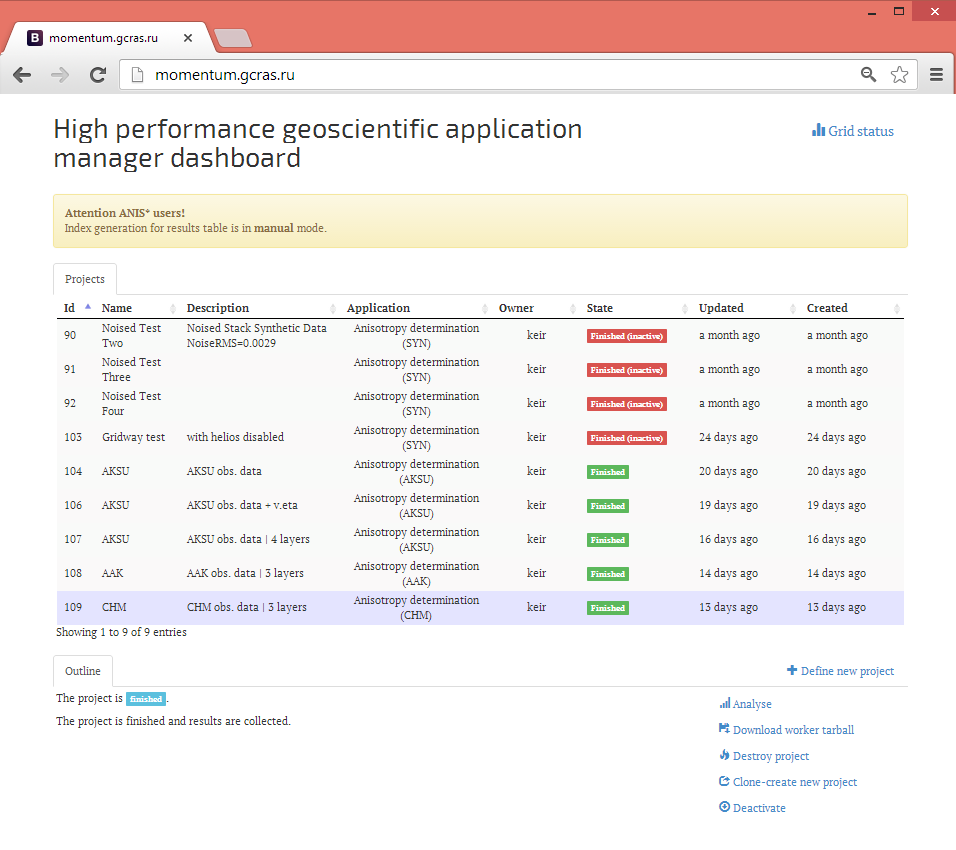 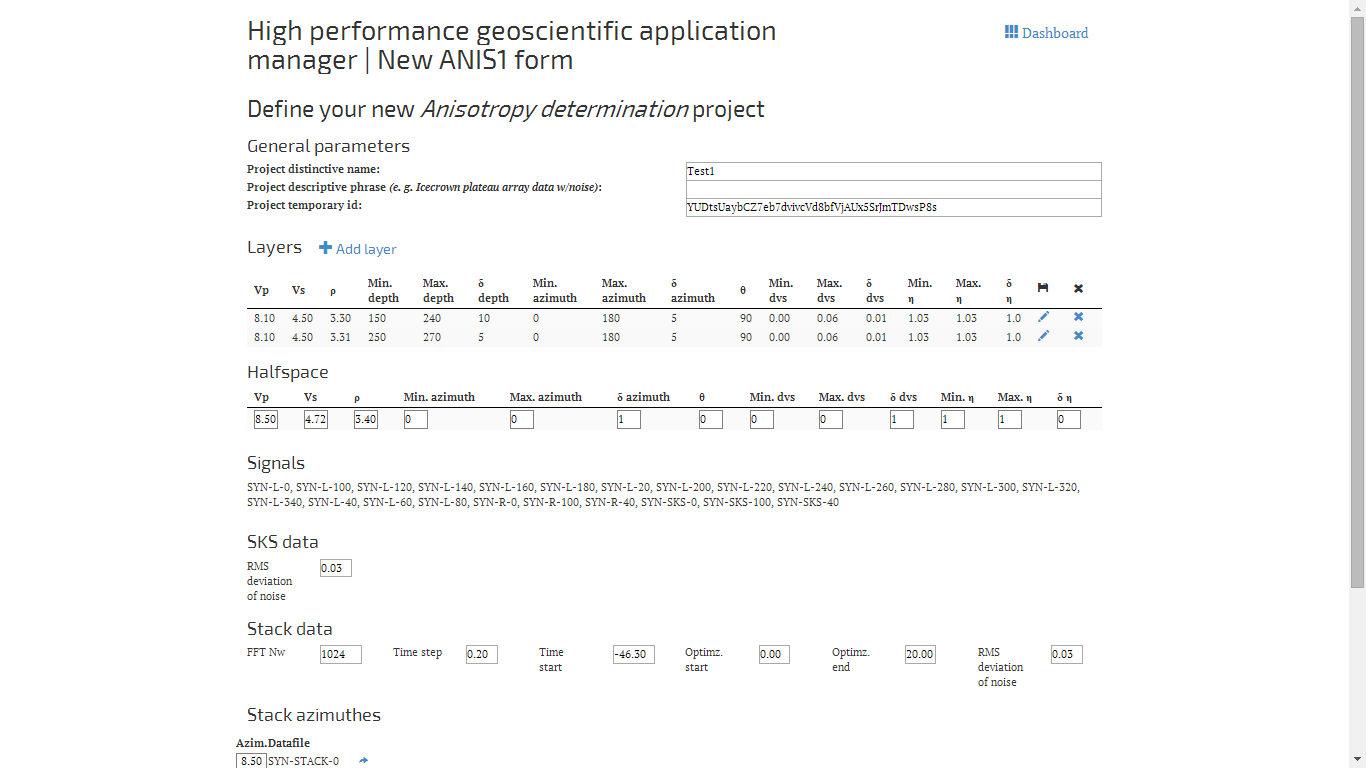 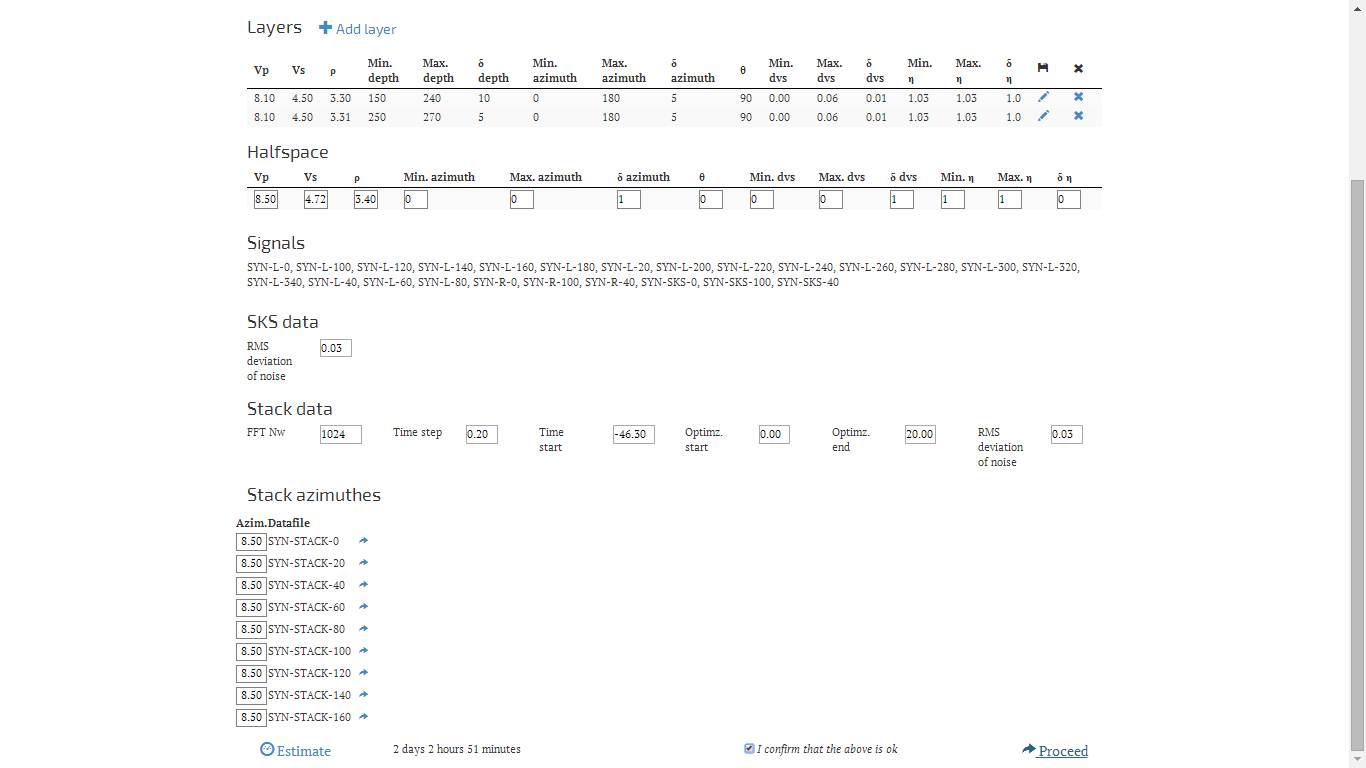 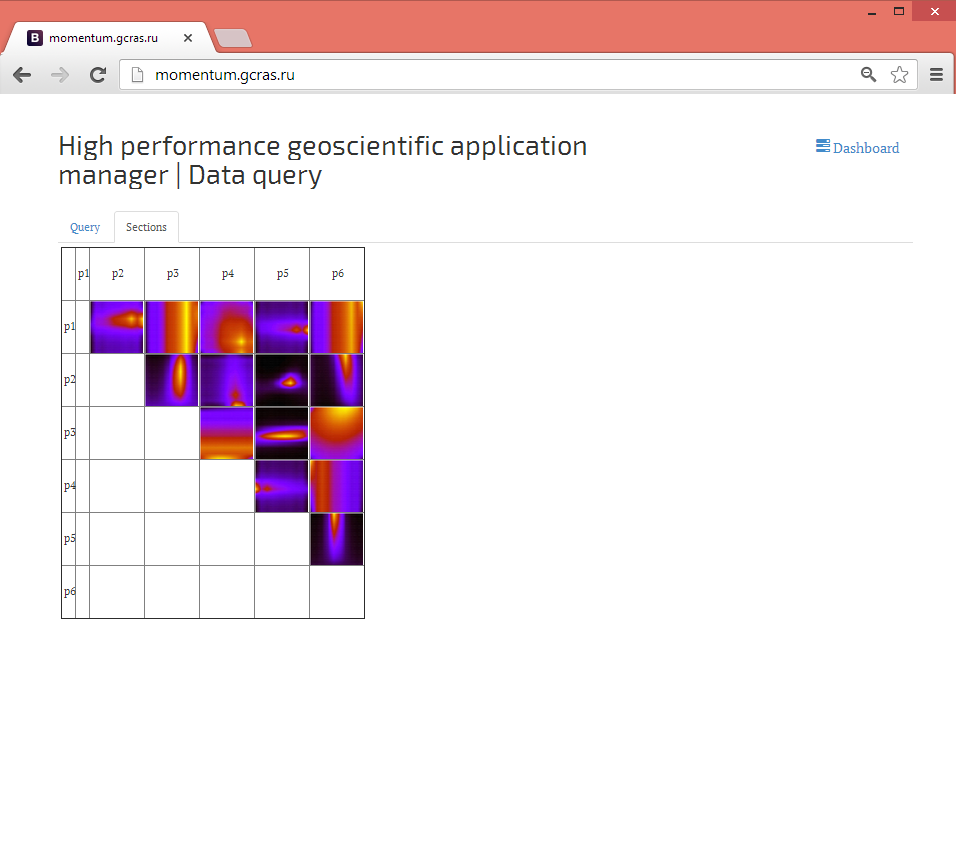 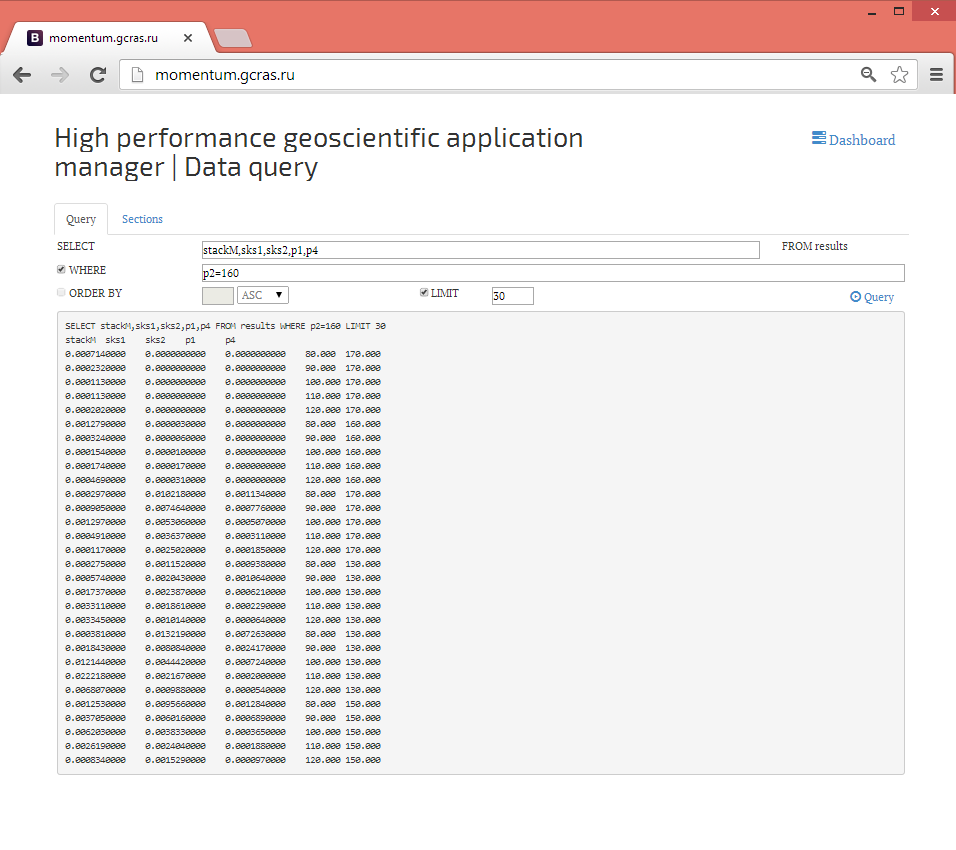 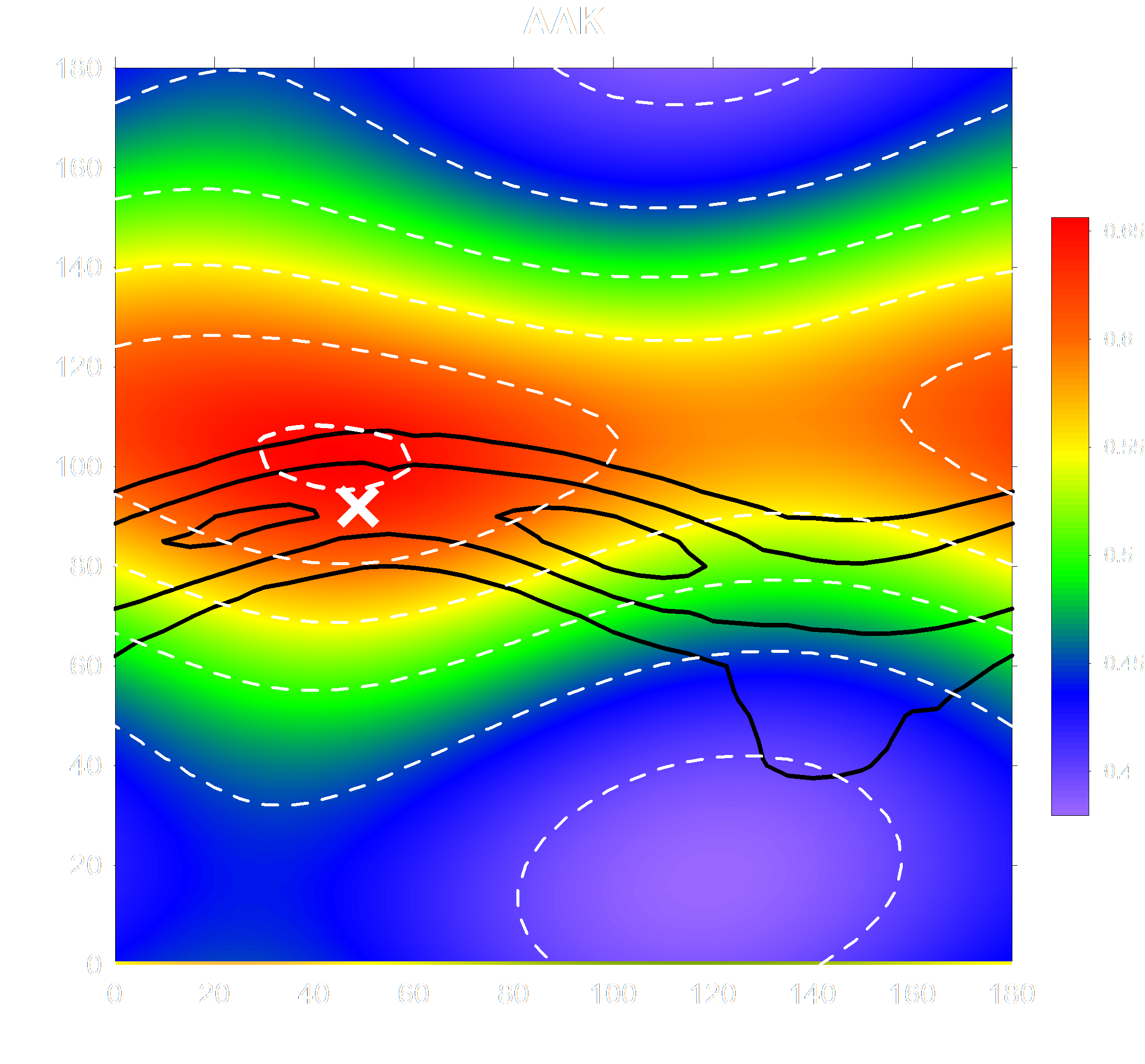 Thank you!